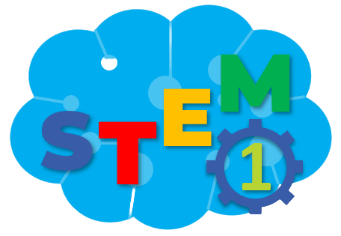 BÀI 13
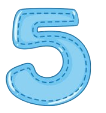 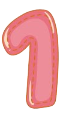 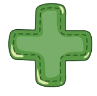 MÔ HÌNH TÍNH DỌC
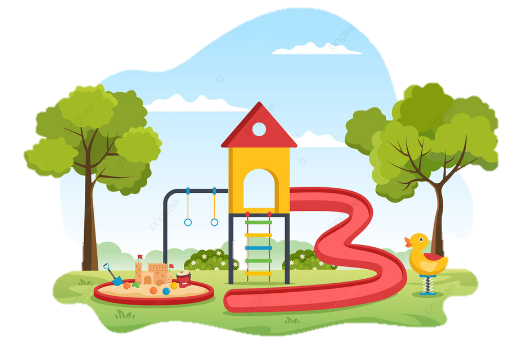 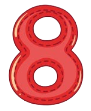 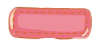 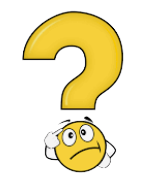 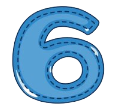 Tiết 1
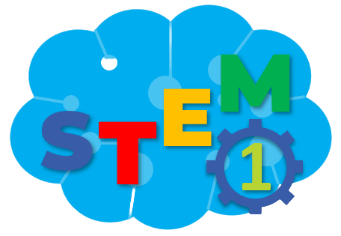 KHỞI ĐỘNG TIẾT HỌC
ĐỀ XUẤT Ý TƯỞNG VÀ CÁCH LÀM MÔ HÌNH TÍNH DỌC
Thảo luận và chia sẻ ý tưởng
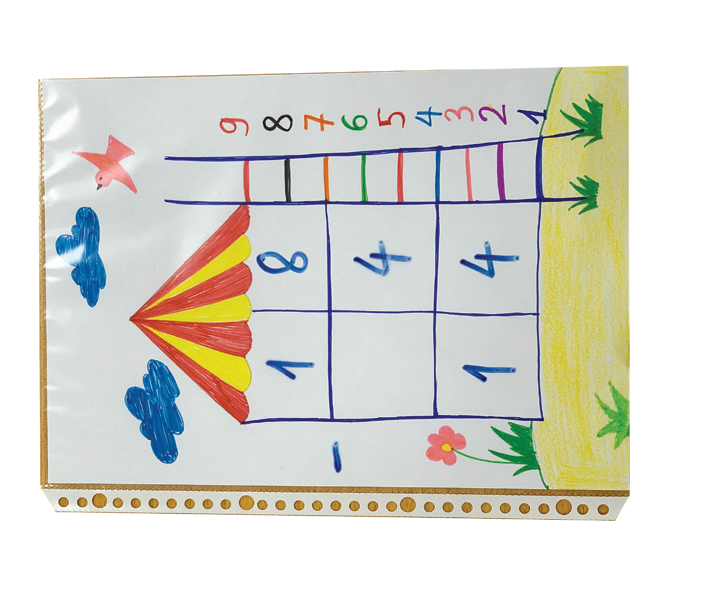 TIÊU CHÍ SẢN PHẨM
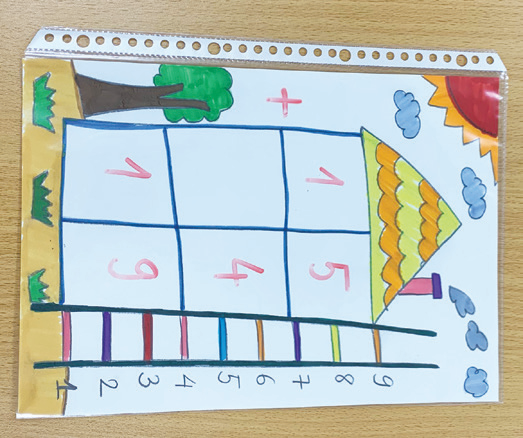 Có 6 ô để viết phép tính theo cột dọc.
Có 1 cái thang ghi số từ 1 đến 9.
Trang trí đẹp, sáng tạo, sử dụng được nhiều lần.
[Speaker Notes: GV nêu ra tiêu chí sản phẩm, khuyến khích HS thảo luận, đưa ra những ý tưởng sáng tạo]
LỰA CHỌN Ý TƯỞNG VÀ ĐỀ XUẤT CÁCH LÀM MÔ HÌNH TÍNH DỌC
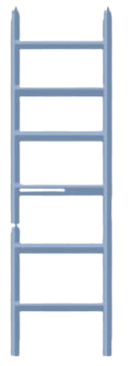 9
8
7
6
5
4
3
2
1
🏶
✵
987654321
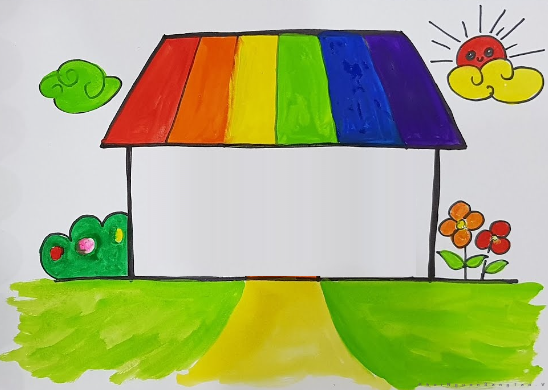 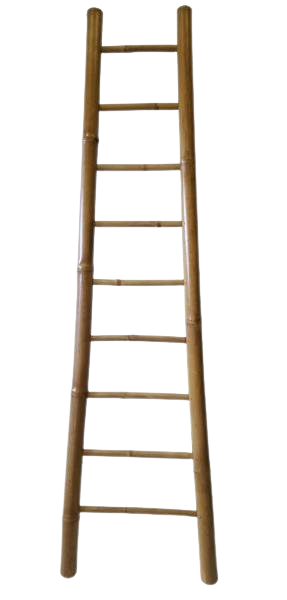 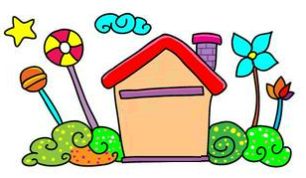 987654321
🏶
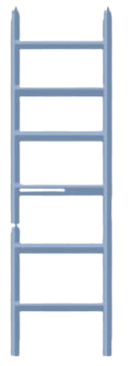 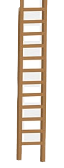 5
6
+
3
5
9
[Speaker Notes: HS thảo luận thống nhất ý tưởng để thực hiện]
LÀM MÔ HÌNH TÍNH DỌC
Lựa chọn dụng cụ và vật liệu
Giấy A4, bút dạ, thước kẻ, bìa ni-lông, bút màu
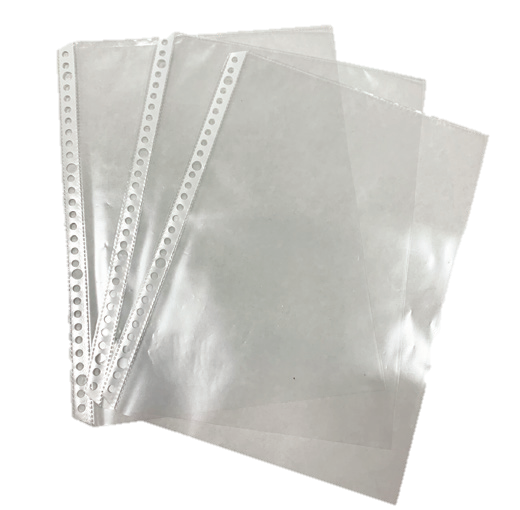 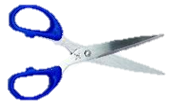 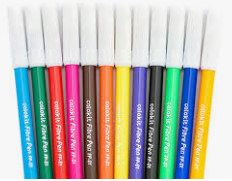 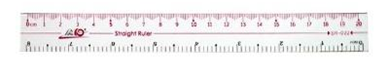 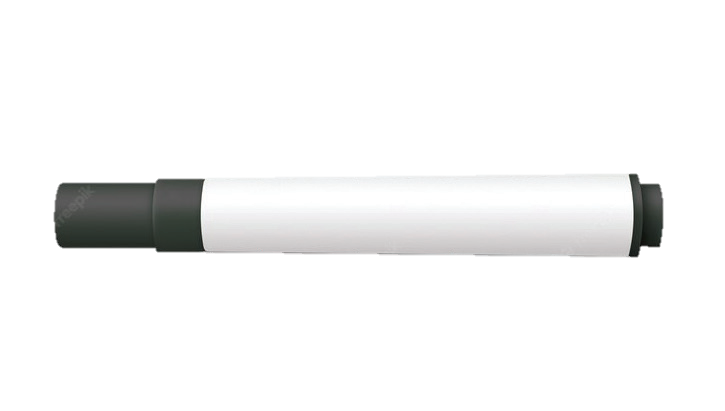 [Speaker Notes: GV yêu cầu nhóm HS kiểm tra lại các nguyên, vật liệu của nhóm theo phiếu học tập, nếu có khác thì bổ sung vào phiếu]
LÀM MÔ HÌNH TÍNH DỌC
Làm mô hình tính dọc theo cách của em hoặc nhóm em
1
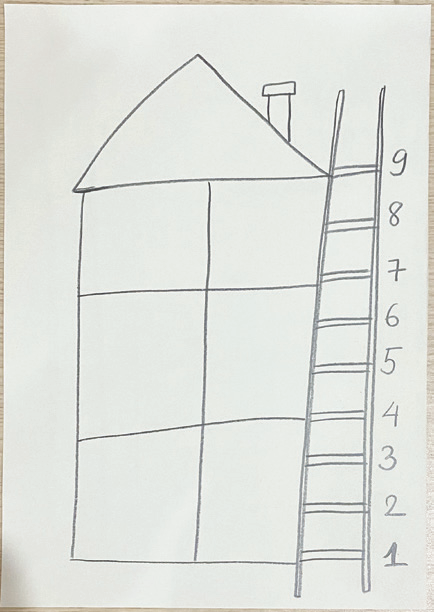 Gợi ý
Vẽ hình ngôi nhà có 6 ô và một cái thang ghi các số từ 1 đến 9
[Speaker Notes: GV hướng dẫn HS thực hiện vẽ hình trên giấy]
LÀM MÔ HÌNH TÍNH DỌC
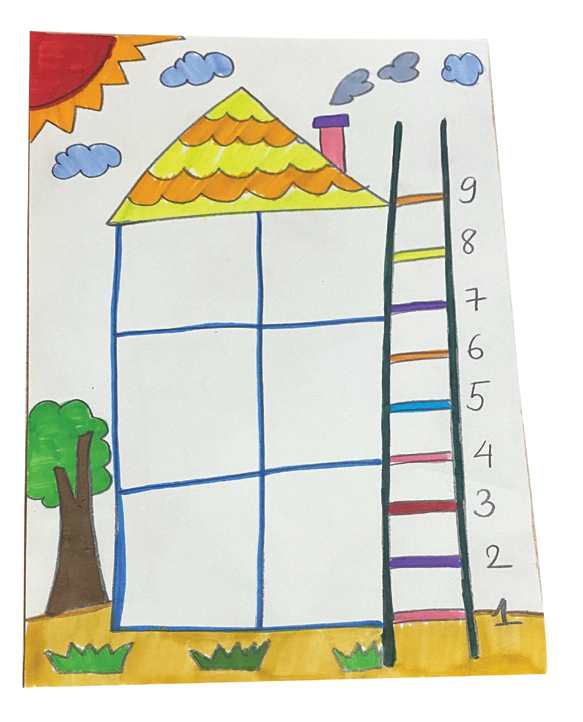 2
Trang trí
[Speaker Notes: GV hướng dẫn HS thực hiện, khuyến khích HS sáng tạo nhiều hình khác khau]
LÀM MÔ HÌNH TÍNH DỌC
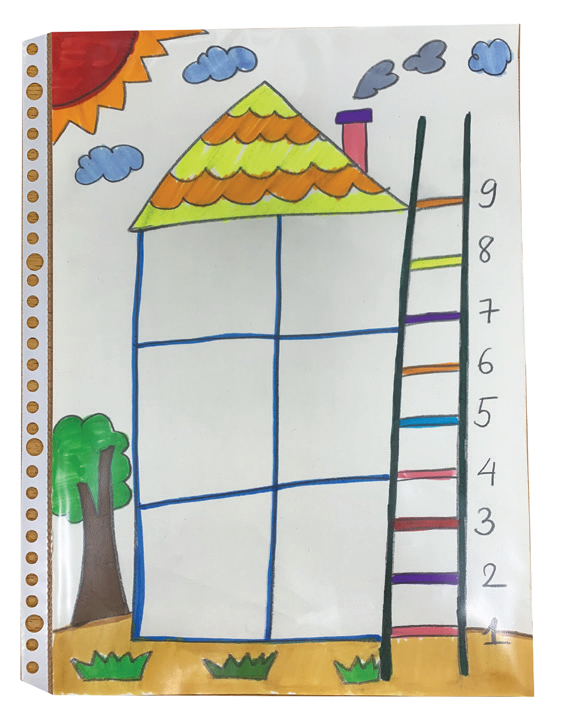 3
Cho sản phẩm vào bìa ni-lông
[Speaker Notes: GV hướng dẫn HS thực hiện]
THỰC HÀNH LÀM SẢN PHẨM
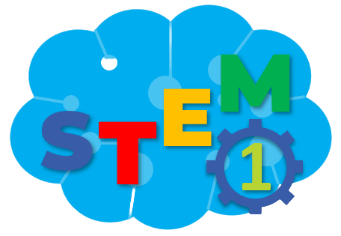 MÔ HÌNH TÍNH DỌC
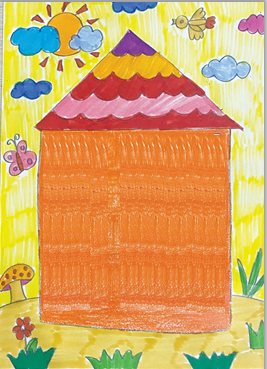 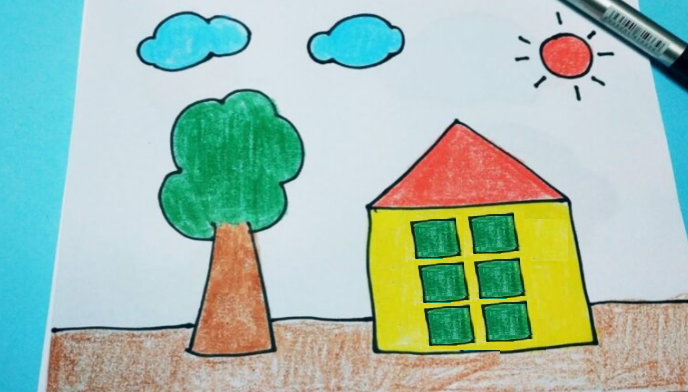 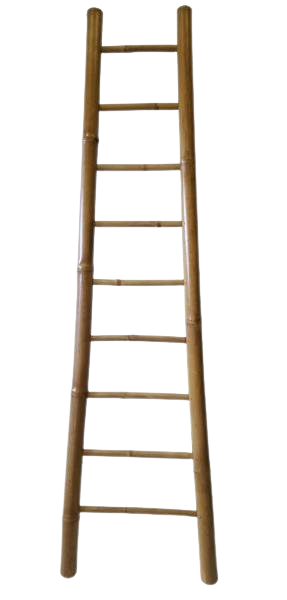 987654321
987654321
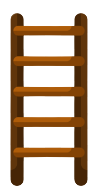 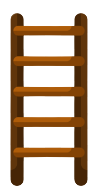 Tiết 2
KIỂM TRA VÀ ĐIỀU CHỈNH
TIÊU CHÍ SẢN PHẨM
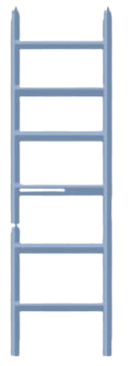 9
8
7
6
5
4
3
2
1
Có 6 ô để viết phép tính theo cột dọc.
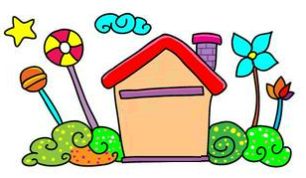 Có 1 cái thang ghi số từ 1 đến 9.
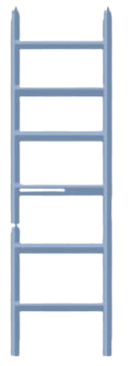 Trang trí đẹp, sáng tạo, sử dụng được nhiều lần.
[Speaker Notes: GV cho HS kiểm tra sản phẩm so với tiêu chí để điều chỉnh, hoàn thiện sản phẩm]
SỬ DỤNG SẢN PHẨM
Sử dụng mô hình tính dọc để tìm kết quả các phép tính
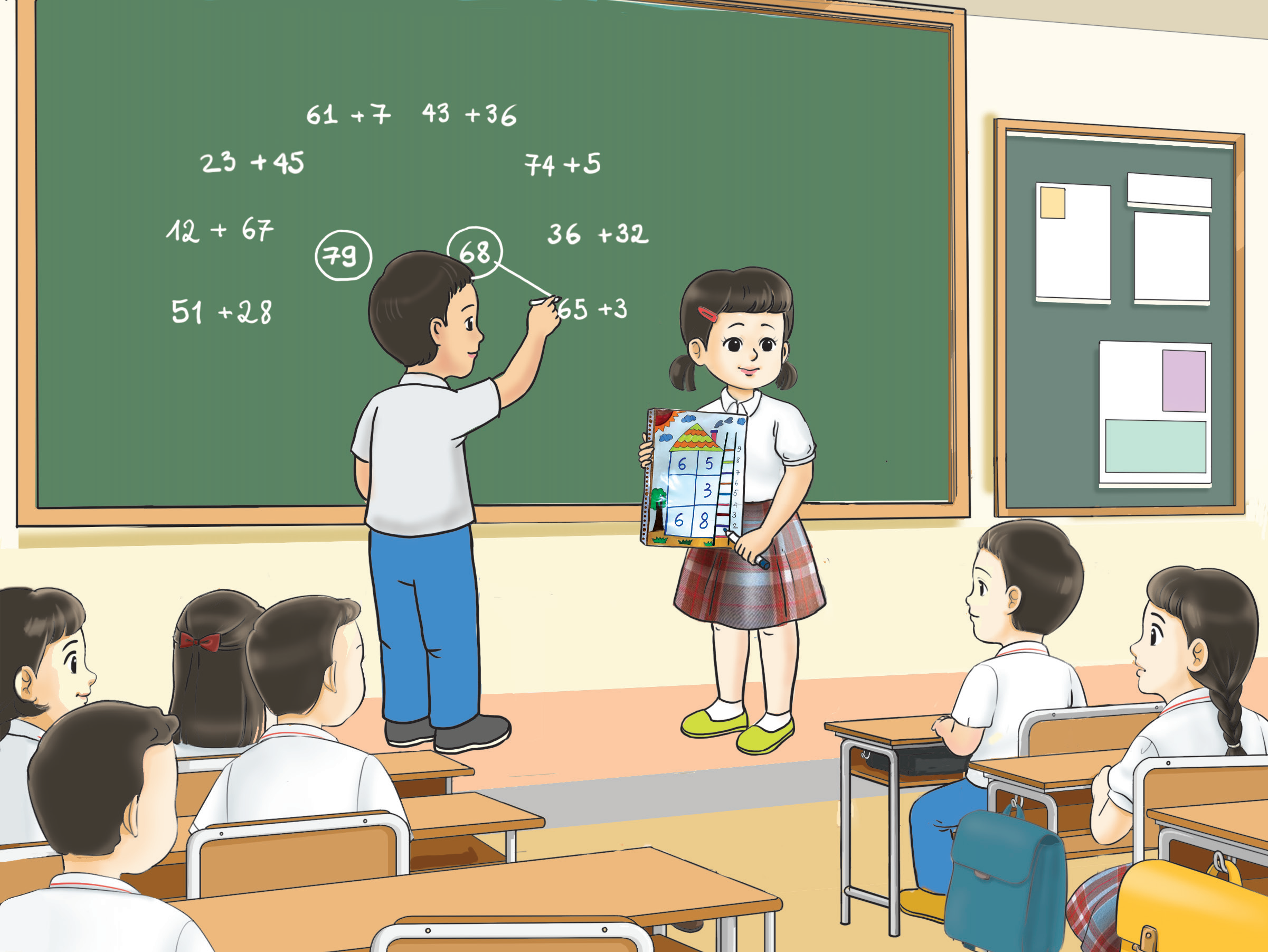 [Speaker Notes: GV cho HS thực hành phép tính. GV có thể gợi ý HS làm thế nào để sử dụng dụng cụ được nhiều lần]
ĐÁNH GIÁ SẢN PHẨM
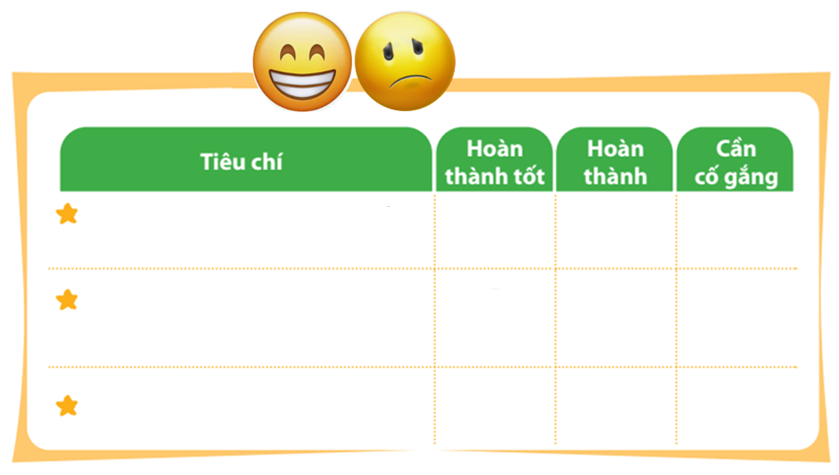 Thực hiện đánh giá bằng hình dán
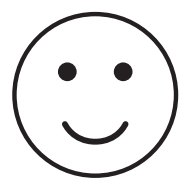 Mô hình có 6 ô để viết phép tính theo cột dọc
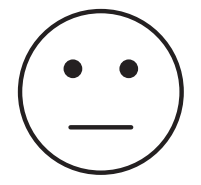 Có 1 cái thang ghi số từ 1 đến 9
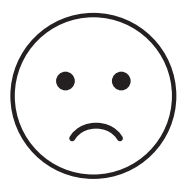 Trang trí đẹp, sáng tạo, sử dụng được nhiều lần
[Speaker Notes: GV hướng dẫn HS đánh giá theo từng tiêu chí bằng hình dán. Có thể tặng thêm hình dán cho điểm sáng tạo, làm nhanh, đẹp]
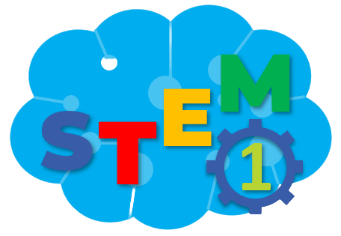 TẠM BIỆT CÁC EM
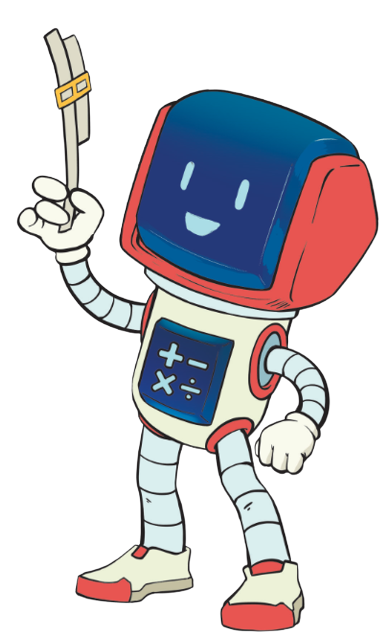 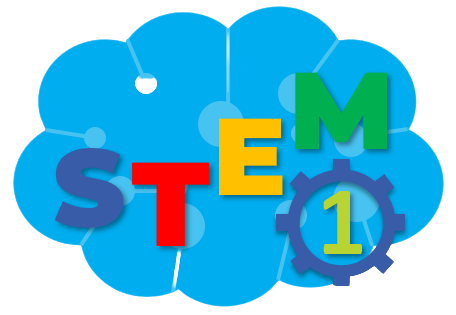 [Speaker Notes: Trong quá trình dạy học, GV thường xuyên khuyến khích HS bằng các câu khen khi HS trả lời đúng]